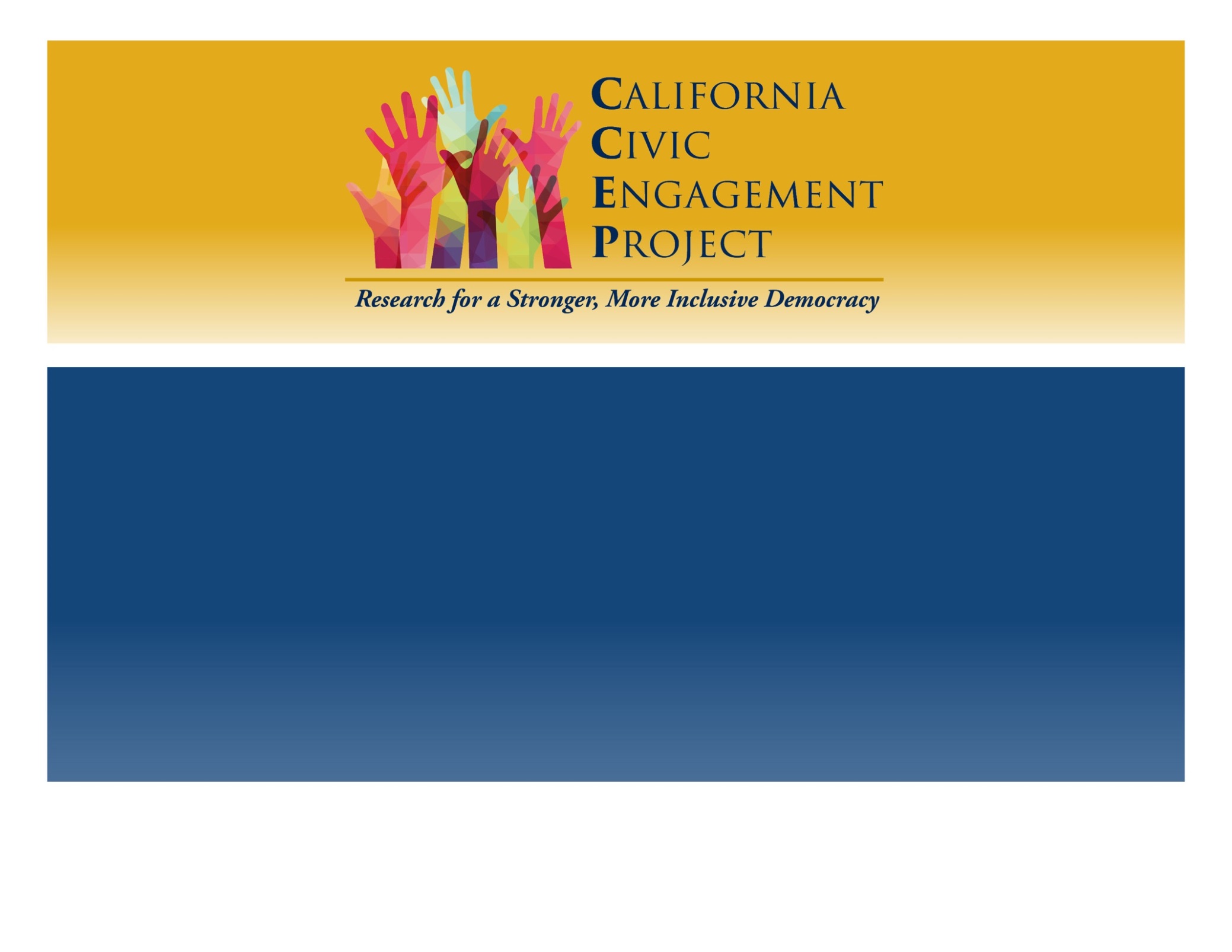 Youth Civic Engagement
Mindy Romero, Ph.D.
Director
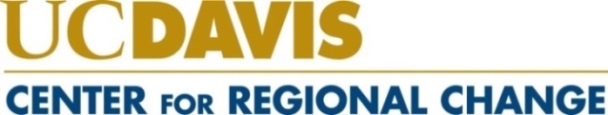 Types of Civic Engagement
Definition: Any effort by people to improve the quality of life in their communities
Non-Traditional Forms of C.E.
Underrepresented communities often have few traditional pathways to engagement

Or the culturally relevant expressions of C.E. 

We aren’t measuring the full level of C.E.

Power pathways are less accessible
2
The State of the Vote
Youth Eligible Voter Turnout in 2016?
Eligible Youth Voter Turnout
36.1%
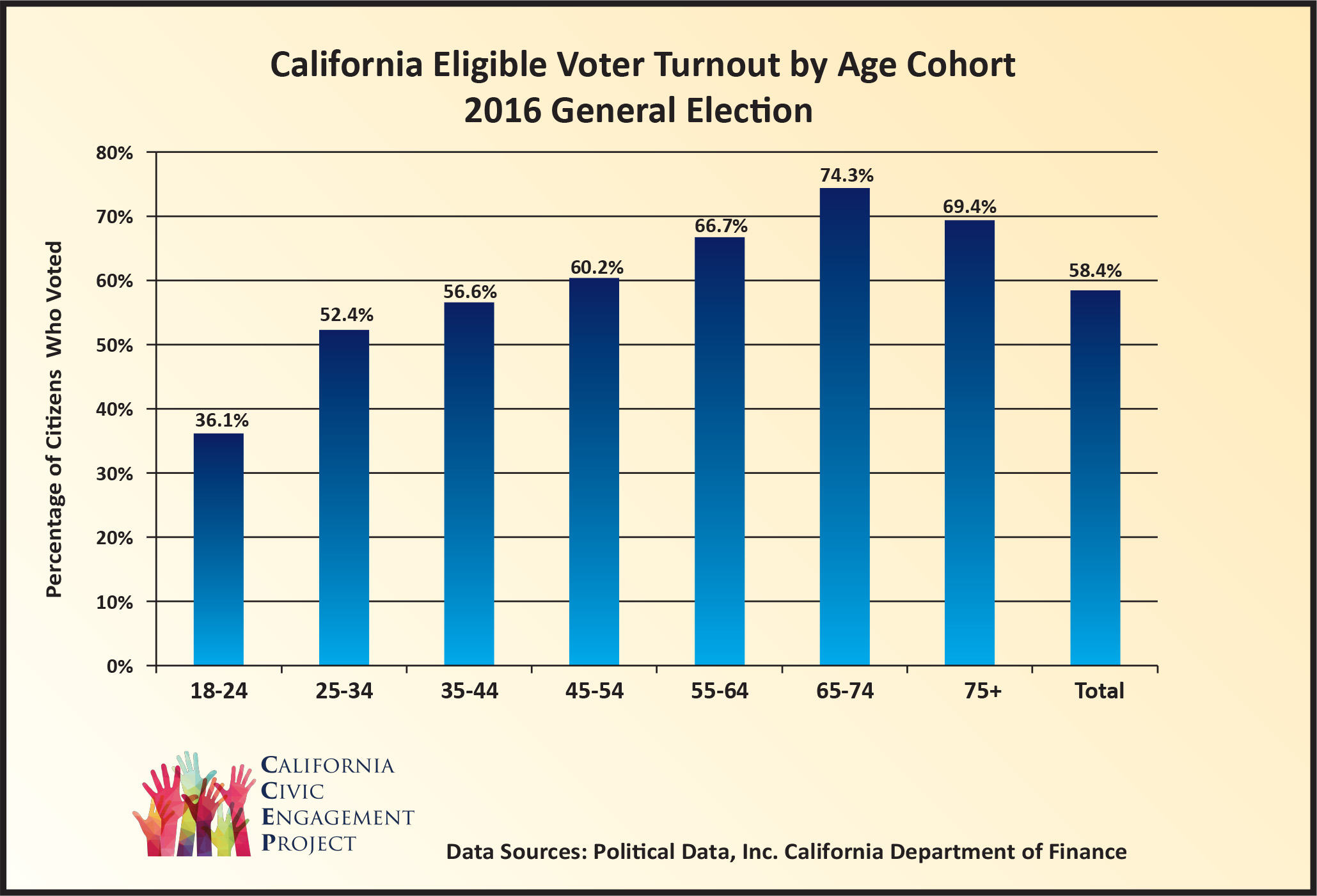 California’s Youth Turnout
Consequences of Disparities in Voter Turnout
Why Does Youth Voting Matter?
Youth play important role in democratic process


Strong youth vote has policy consequences


Increasing youth turnout is critical to a representative electorate


Look at the 2016 election!
How can we improve youth voter turnout?
How to increase youth engagement?
Make it Easier for Youth to Vote


Make Them Want to Vote
11
Making it Easier to Vote
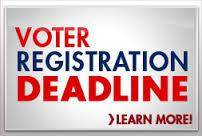 Electoral system

Outreach 

Civics education – high schools

Peer power!

= not apathy?
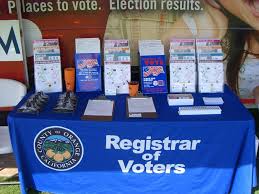 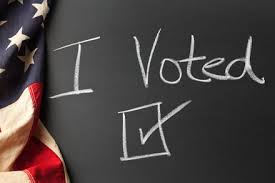 How Can We Make Youth Want to Vote?
13
Thank you!
Mindy Romero, Ph.D.
Director, California Civic Engagement Project
UC Davis
msromero@ucdavis.edu
@mindysromero

View my Tedx Talk on the Power of the Youth Vote!